Evaluación del rendimiento de Zea mays L. en asociación con Phaseolus vulgaris L., Trifolium pratense  L., Trifolium repens L. , Triticum aestivum L. en Facatativá
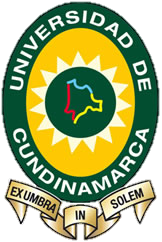 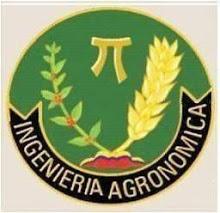 Guevara Barreto L. 1, Hernández Beltrán D2, Huertas Navarro D.3 , Rangel Torres Y.4  
1,2,3,4,Estudiantes Universidad de Cundinamarca. Facultad de Ciencias agropecuarias. Programa de Ingeniería Agronómica. Núcleo de Pastos y forrajes. 
VII Semestre. 
1 nathizz@hotmail.es , 2 danihb63@gmail.com, 3 dicahuna@gmail.com , 4 ytrangel@gmail.com
INTRODUCCIÓN
A través de los años se ha demostrado que la asociación de gramíneas y leguminosas mejora la disponibilidad de nutrientes en el suelo. Según Francis (1990) éstos aportan ventajas agronómicas, como el aprovechamiento intensivo de la tierra, diversificación de cultivos, fuentes de alimento y la disminución en la vulnerabilidad a factores bióticos y abióticos; además, se reduce el riesgo y la incertidumbre, en la producción y comercialización. Vélez (2009), afirma que la asociación de Zea mays L. con Phaseolus vulgaris L.,  interviene en el crecimiento y desarrollo de estas especies generando un microclima diferente que afecta la morfología y fisiología en diferentes intensidades, lo cual es observado en el rendimiento. Con base en estas investigaciones, se realizó la asociación de Zea mays L. con Phaseolus vulgaris L., Trifolium pratense L., Trifolium repens L. y Triticum aestivum L. en el vivero experimental de la Universidad de Cundinamarca con un diseño completamente al azar para evaluar crecimiento, peso fresco, peso seco y  uso potencial del producto a partir de bloques nutricionales.
MATERIALES Y MÉTODOS
Figura 1. Alturas de los tratamientos.
El ensayo se realizó en el vivero experimental de la universidad de Cundinamarca, Facatativá, ubicado a 2800 msnm, temperatura promedio de 20°C y 80% de humedad relativa. Se utilizó un diseño completamente al azar con cinco tratamientos y un testigo absoluto (Tabla 1). Se utilizaron semillas de Phaseolus vulgaris L. (Frijol) de las variedades enredadera y arbustivo, Triticum aestivum L. (Trigo), Zea mays ( Maíz),  propágalos vegetativos de Trifolium repens L. (Trébol blanco), Trifolium pratense L. (Trébol rojo). Como herramientas indispensables para la toma de datos se contó con una balanza de tipo tres vigas y un metro (cm).  

Tabla 1: Descripción de los tratamientos.
El tratamiento que obtuvo mayor eficiencia en cuanto a crecimiento (Figura 1) corresponde a la asociación de maíz y frijol arbustivo.
Tal como se reporta por Vélez 2009 la asociación de Zea mays L. y Phaseolus vulgaris L. genera cambios en la morfología y fisiología de la planta, evidenciados en este trabajo donde se  observa mayor rendimiento de la planta.
Figura 2. Peso fresco  de los tratamientos.
Se evaluaron los siguientes parámetros:
-Crecimiento longitudinal de las plantas de maíz: Medición directa con metro.
-Peso fresco y seco: Medición directa con balanza de tipo tres vigas.
Se grafico a partir del promedio de los datos de los tratamientos.
La figura 2 evidencia nuevamente eficiencia en la asociación gramínea-leguminosa generando mayor biomasa reportada en el peso fresco de las plantas. Por el contrario la asociación gramínea-gramínea  presentó bajos resultados en altura (Fig. 1) y peso fresco, debido probablemente a la competencia por nutrientes.
RESULTADOS Y DISCUSIÓN
Imagen 1. Resultados Obtenidos entre tratamientos
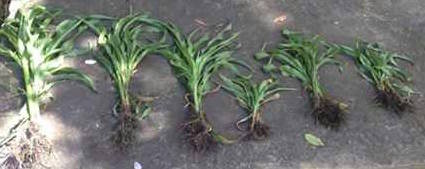 CONCLUSIÓN
Debido a los resultados preliminares se establece que la asociación gramínea- leguminosa es eficiente, A demás se proyecta realizar complementos alimenticios para animales a partir de dicha asociación.
T1
T2
T3
T4
T5
Testigo
REFERENCIAS:
Francis, C.A. 1990. Potential of Multiple Cropping Systems. pp. 137– 150
Vélez, L.D. 2009. Evaluación ecofisiológica del cultivo asociado Maíz (Zea mays L.) y fríjol trepador (Phaseolus vulgaris L.). Universidad Nacional de Colombia. Bogotá. 346 p.
Diferencia de tamaño entre tratamientos (Imagen 1)